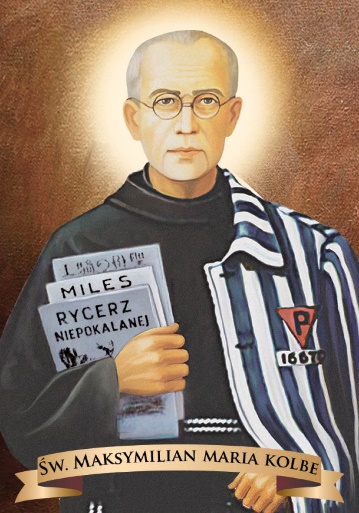 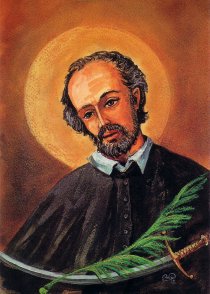 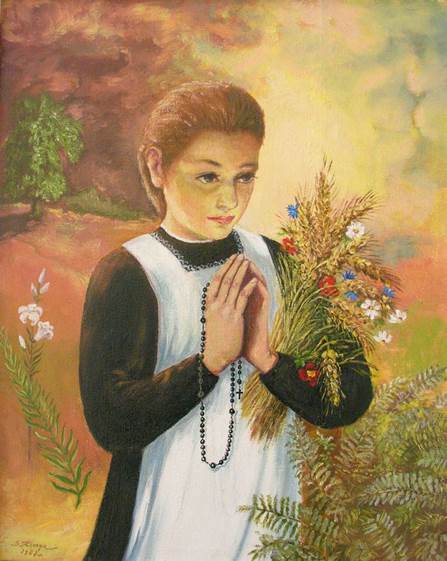 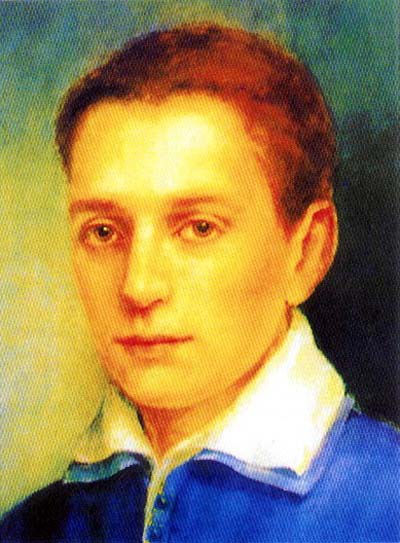 Szkolne Rekolekcje Wielkopostne 19-21. 03.2018
„Święci w historii państwa polskiego”
Szkolne Rekolekcje Wielkopostne  -  19-21.03.2018„Święci w historii państwa polskiego”
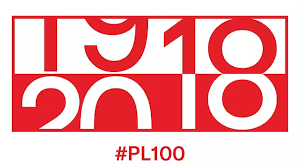 W dniach 19-21 marca 2018 r. przeżywaliśmy w naszej szkole Rekolekcje Wielkopostne.             Ich hasło przewodnie - „Święci       w historii państwa polskiego” – stanowiło nawiązanie do zbliżającej się 100. rocznicy odzyskania przez Polskę niepodległości.
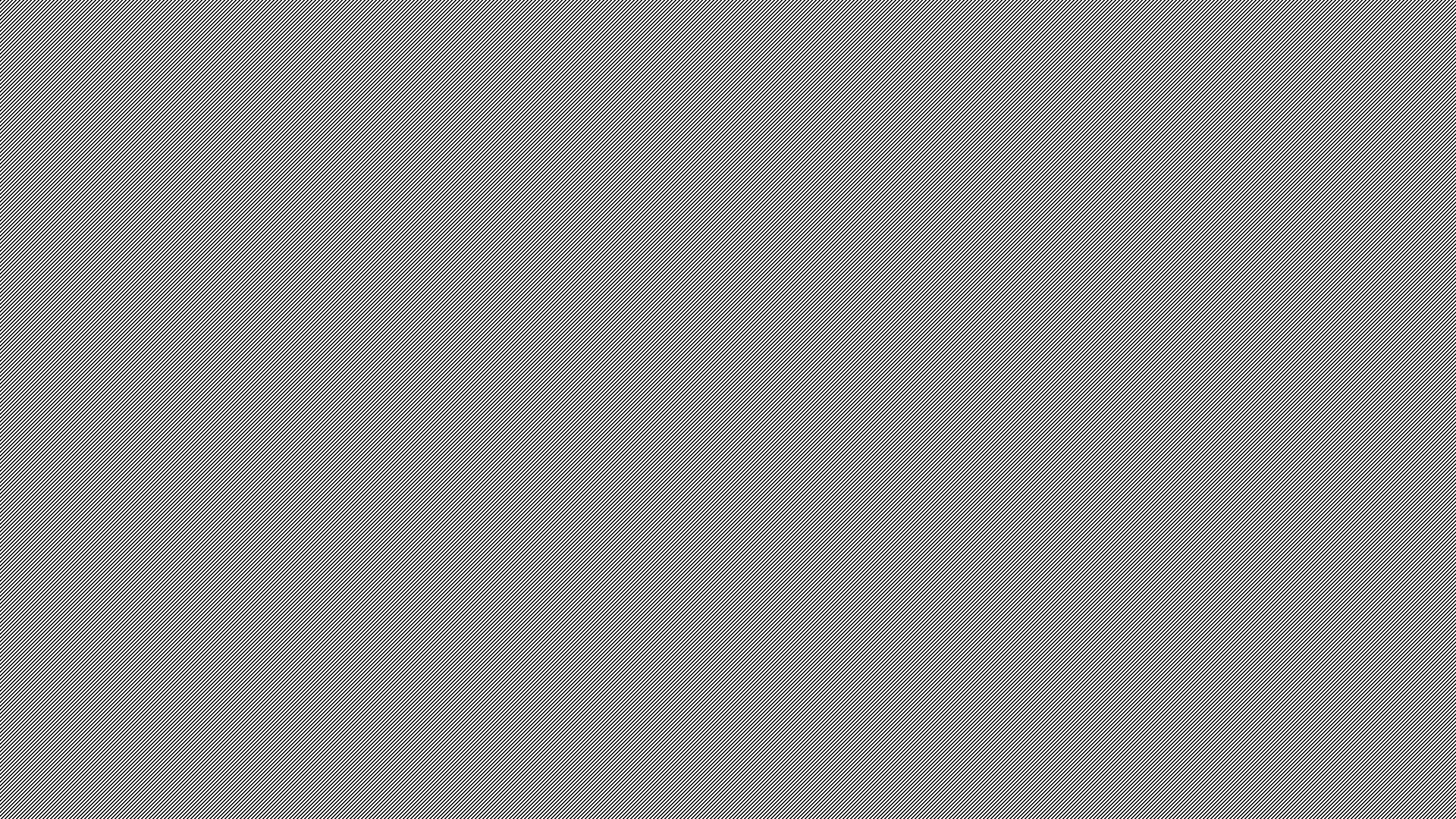 Szkolne Rekolekcje Wielkopostne  -  19-21.03.2018„Święci w historii państwa polskiego”
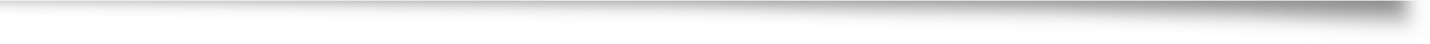 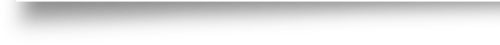 Codziennie rano cała społeczność szkolna gromadziła się na dużej sali gimnastycznej na wspólnej modlitwie, spotkaniu ze słowem Bożym i  śpiewie na chwałę Pana. Kluczowym punktem każdego dnia była Eucharystia, na którą chodziliśmy do kościoła parafialnego w Juchnowcu Kościelnym.
Szkolne Rekolekcje Wielkopostne  -  19-21.03.2018„Święci w historii państwa polskiego”
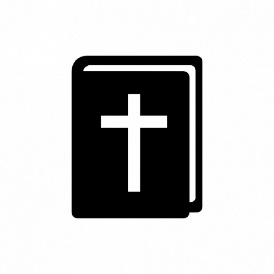 Spotkanie ze Słowem Bożym
Szkolne Rekolekcje Wielkopostne  -  19-21.03.2018„Święci w historii państwa polskiego”
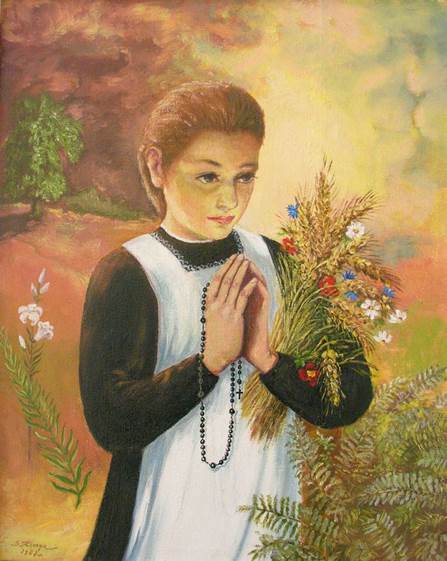 Każdy dzień rekolekcji miał swojego patrona – bohatera narodu polskiego i Kościoła katolickiego. Pierwszego dnia  poznaliśmy postać błogosławionej Karoliny Kózkówny - patronki ruchu czystych serc.
Szkolne Rekolekcje Wielkopostne  -  19-21.03.2018„Święci w historii państwa polskiego”
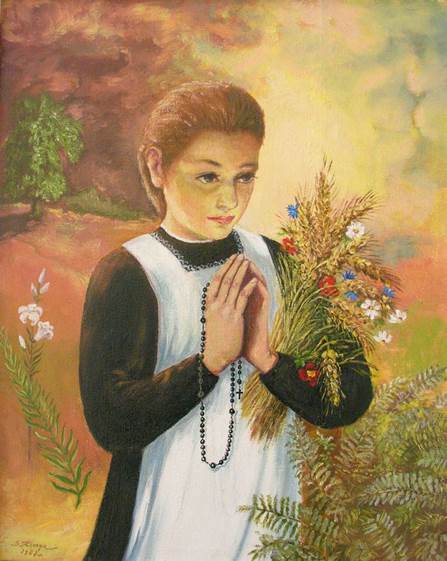 Praca plastyczna                                        o bł. Karolinie Kózkównej
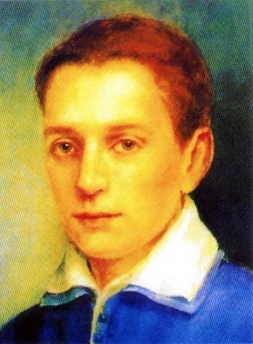 Szkolne Rekolekcje Wielkopostne  -  19-21.03.2018„Święci w historii państwa polskiego”
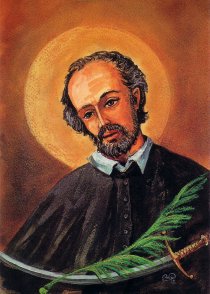 Drugiego dnia rekolekcji dzieci z klas I-III przypomniały sobie życiorys świętego Stanisława Kostki- patrona dzieci i polskiej młodzieży, zaś młodzież z klas IV-VII i gimnazjum - świętego Andrzeja Boboli – niezłomnego patrona Polski.
Szkolne Rekolekcje Wielkopostne  -  19-21.03.2018„Święci w historii Państwa polskiego”
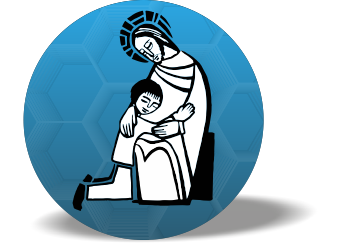 Ten dzień był także dniem pokutnym. Alumn Michał Lewkowski wygłosił prelekcję zatytułowaną „Porządki duszy”, poprzez którą przygotował dzieci i młodzież do sakramentu pokuty i pojednania. Sakrament spowiedzi poprzedziła adoracja krzyża    w kościele parafialnym.
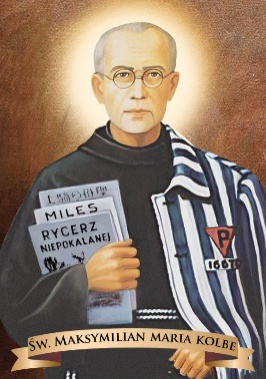 Szkolne Rekolekcje Wielkopostne  -  19-21.03.2018„Święci w historii państwa polskiego”
Trzeciego dnia poznawaliśmy sylwetkę patrona trudnych czasów, którym jest święty Maksymilian Maria Kolbe, dlatego też tego dnia uczestniczyliśmy w drodze krzyżowej.
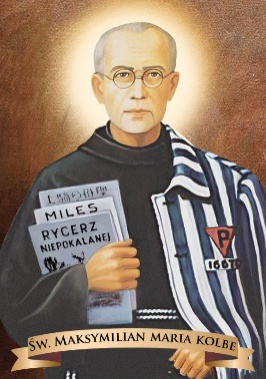 Szkolne Rekolekcje Wielkopostne  -  19-21.03.2018„Święci w historii państwa polskiego”
Droga Krzyżowaze świętym Maksymilianem
Szkolne Rekolekcje Wielkopostne  -  19-21.03.2018„Święci w historii państwa polskiego”
Codziennie otrzymywaliśmy obrazki z wizerunkami patronów, aby każdy z nich na dłużej pozostał w naszej pamięci.
Szkolne Rekolekcje Wielkopostne  -  19-21.03.2018„Święci w historii Państwa polskiego”
Nieustannie podczas rekolekcji towarzyszył nam wspólny śpiew na Chwałę Pana
Dziękuję za obejrzenie prezentacji Małgorzata Jabłońska